Lesweek 6 Sociale Problematiek en Interventies
Agressie
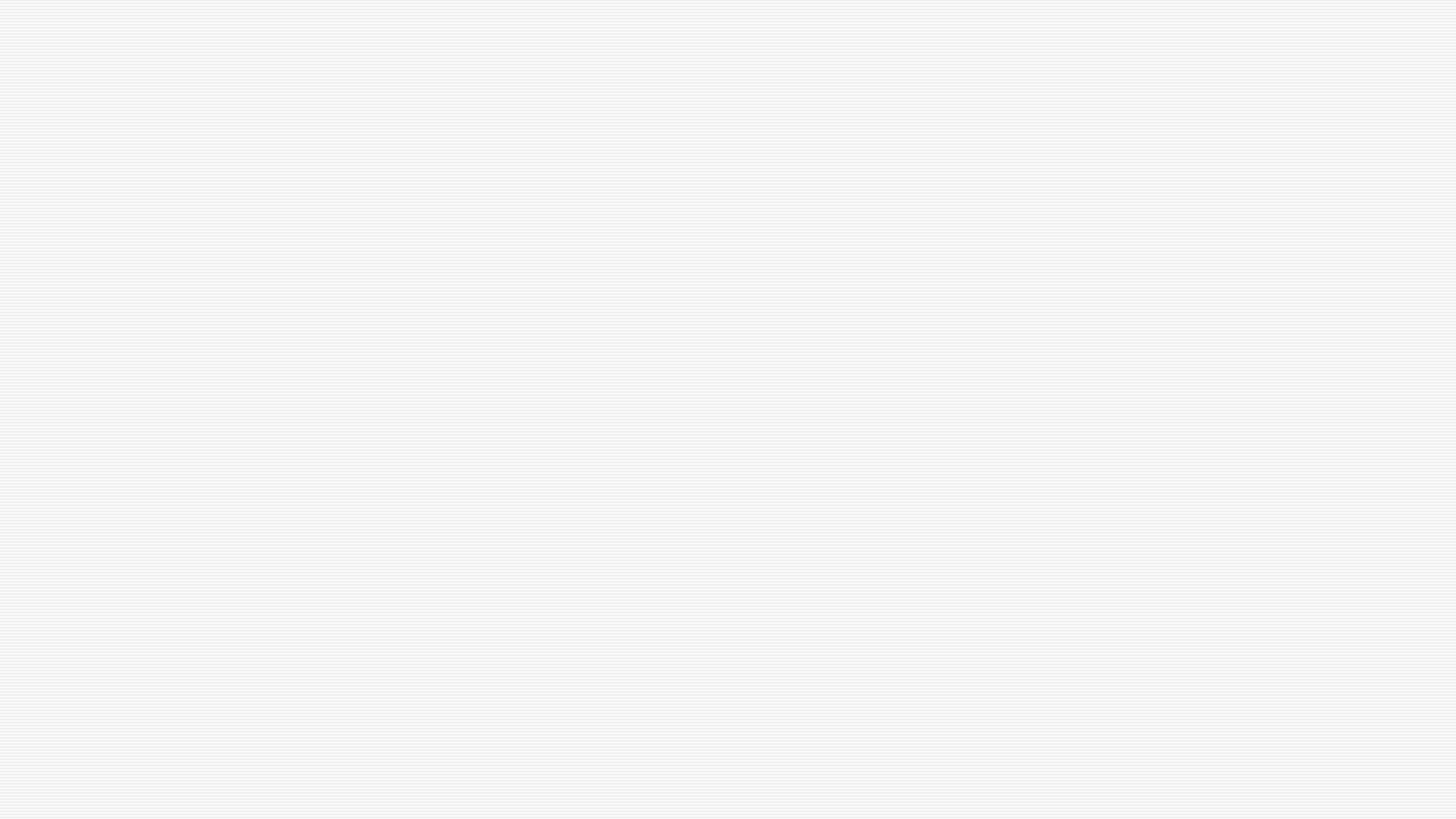 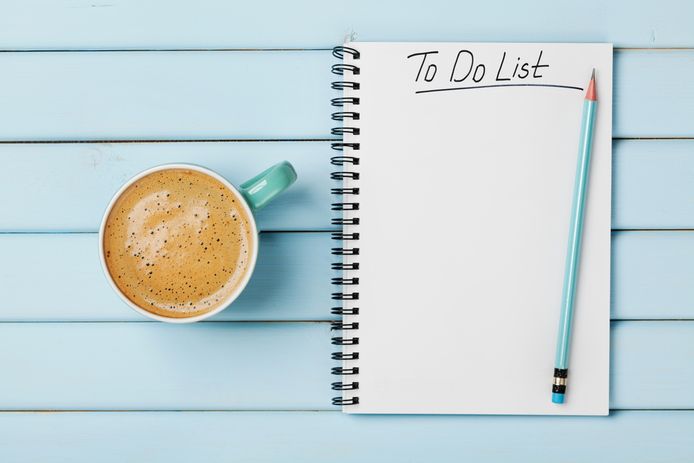 Vandaag
Agressie
Definitie
Vormen
Oorzaken
Omgaan met agressie
Een individuele en een klassikale opdracht.
Agressie =
Hoe definieer je agressie eigenlijk?
Agressie =
Is gedrag waarmee je jezelf of een ander bewust schade toebrengt
Is er een verschil?
Agressie versus Grensoverschrijdend gedrag
Welke vormen van agressie kennen we?
Vormen van agressie
Fysieke en verbale agressie
Agressie naar personen, materiaal of zichzelf
Emotionele en instrumentele agressie
Agressie en de normale ontwikkeling
Oorzaken van Agressie
Aanleg
Zie volgende pagina

Situatie
Denk aan omgeving (ruis, pictogrammen gebruiken, overprikkeling voorkomen).

Leerprocessen
Bekrachtiging en imitatie
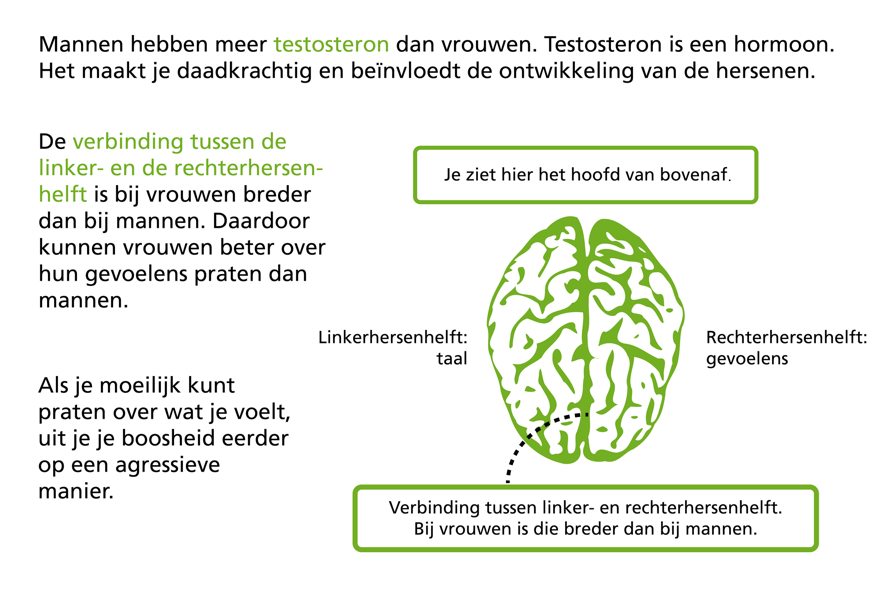 Situatie Tips: zo voorkom je overprikkeling en overvragen
Gebruik korte zinnen.
Geef informatie gedoseerd: één boodschap per keer.
Sluit aan bij het ontwikkelingsniveau.
Maak het programma inzichtelijk.
Pas regels en afspraken consequent toe.
Houd het lokaal opgeruimd.
Zet maximaal één geluidsbron tegelijk aan.
ABC training gehad
Wat weten we er nog van?
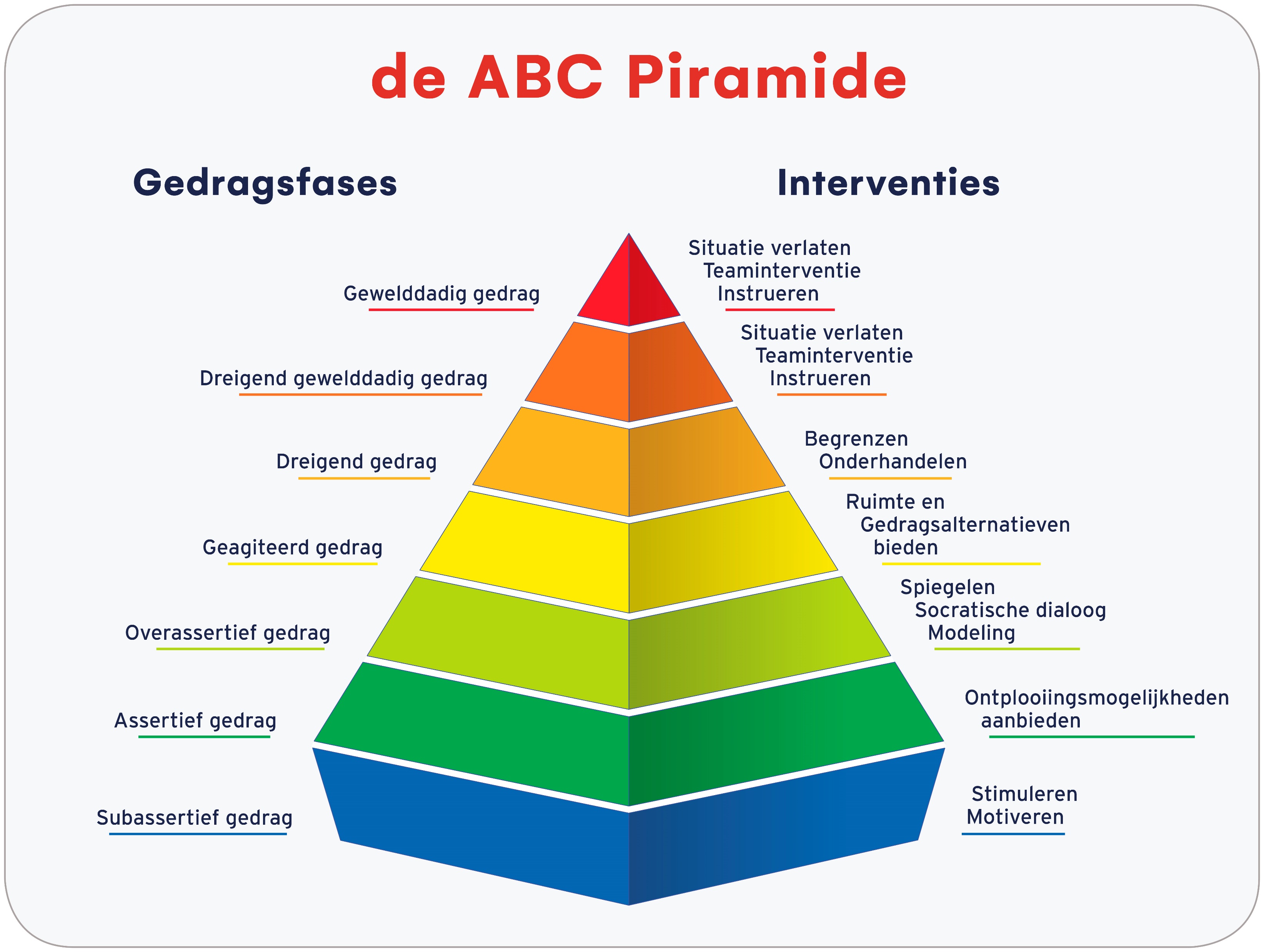 [Speaker Notes: Welke interventie past er volgens ABC bij geagiteerd gedrag?
Ruimte bieden en gedragsalternatieven bieden]
Opdracht
Bekijk de filmpjes
https://youtu.be/R-wf1EOzGA0  https://youtu.be/EO_vT_iD-E8 
Wat gebeurt er in welke fase?

Schrijf op en bespreek klassikaal na
De Methode van de Bruijn
Methode om agressie te kunnen reguleren. 

RED-houding 
respectvol
eerlijk
duidelijk
Stappen van De Bruijn om agressie te reguleren
Stap 1 – beoordeel op wie de agressie is gericht
op een persoon (P)
op (spullen van) de organisatie (O)
op zichzelf (Z).
Stappen van De Bruijn om agressie te reguleren
Stap 2 – intensiteit beoordelen
Stap 3 – passend reageren

Klassikale opdracht
Klassikale opdracht
3 groepen

Groen, Oranje, Rood

Bestudeer met elkaar wat de fase (kleur) inhoudt en welke reactie passend is. 

Presenteer dit aan de klas
presenteer
Wanneer is het groen, oranje of rood

Welke reactie is passend bij welke kleur/fase
Vragen?
Volgende week -> crisisinterventies

De week daarna -> onvrijwillige zorg

De week daarna -> Interactieve Toets op fysieke lesdag

De week daarna -> Bufferweek en dan…
Dank en tot volgende keer!